Права и обязанности 
обучающихся
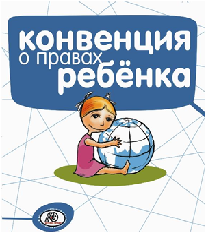 Все права детей всего мира записаны в специальном документе 
"Конвенция о правах ребенка". 
Она была принята 20 ноября 1989 года.
Право на жизнь
  Право на имя при рождении
  Право на медицинскую помощь
  Право на образование
  Право на отдых и досуг
  Право иметь имущество
  Право свободно выражать свои взгляды
  Право на свободное перемещение
  Право на заботу и воспитание родителями
  Право на всестороннее развитие и уважение человеческого достоинства
У каждого человека есть права. 

Но пользоваться ими можно 
только тогда, когда 
не нарушаются права других людей. 

Уважать права других людей  - обязанность каждого человека.
Кроме прав у обучающегося есть и обязанности.
Обучающийся обязан приходить в школу за 
15 минут до начала занятий, чистый, опрятный, снимать в гардеробе верхнюю одежду.
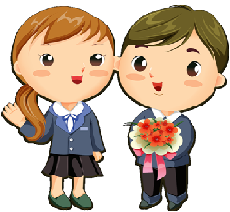 В школе не разрешается жевать жевательную резинку
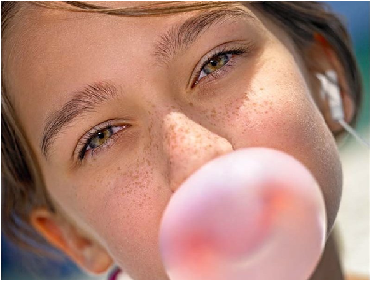 Не разрешается пользоваться плеерами и средствами мобильной связи на уроках
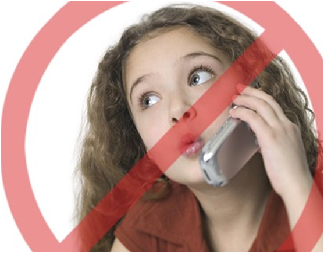 Запрещается употреблять непристойные выражения и жесты
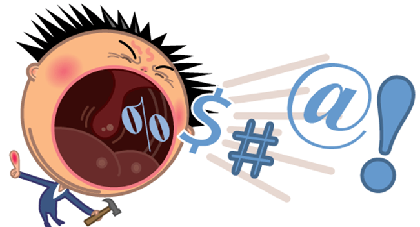 Цензура
В случае пропуска занятий до 3 дней, учащийся должен предъявить справку   из   поликлиники   или   заявление   от   родителей   о причине отсутствия на занятиях
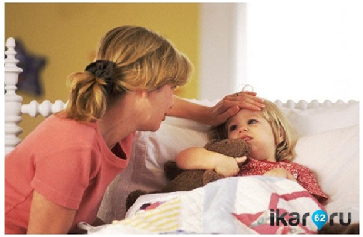 Физическое насилие, запугивание и издевательства, попытки унижения личности, дискриминация по национальному признаку являются недопустимыми формами поведения. Обучающийся, нарушивший данный пункт привлекается к административной или уголовной ответственности в соответствии с законом.
Обучающийся бережет имущество школы, аккуратно относится к своему и к чужому имуществу.
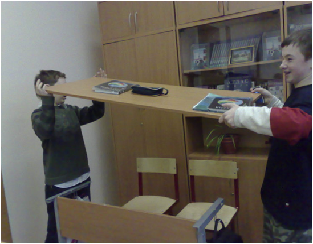 Принимает участие в мероприятиях по благоустройству школы и школьной территории, в меру своих физических возможностей.
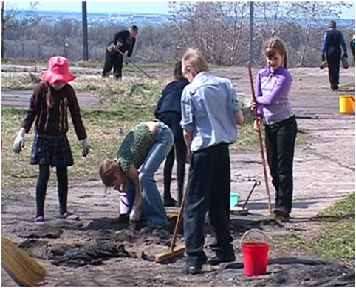 Обучающийся обязан выполнять домашнее задания в сроки, установленные учителем. 

На уроках запрещается  отвлекаться самому и отвлекать других от занятий посторонними разговорами, играми и другими, не относящимися к уроку делами.

 Запрещается бегать по школе,    толкать друг друга, бросаться предметами и применять физическую силу.
Во время приема пищи обучающимся надлежит придерживаться хороших манер и вести себя пристойно:
•    Обучающийся уважительно относится к работникам столовой.
•    Обучащиеся бережно относятся к имуществу школьной столовой.
•    В столовой не допускается громко разговаривать, бегать, играть.
•    Обучащийся обязан после приема пищи убрать со стола посуду.
Спасибо 
за внимание !